Phòng Giáo dục và Đào tạo 
Trường Tiểu học Dương Quang
Thủ Công – Lớp 3
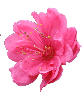 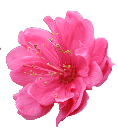 LÀM LỌ HOA GẮN TƯỜNG
(Tiết 2)
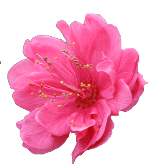 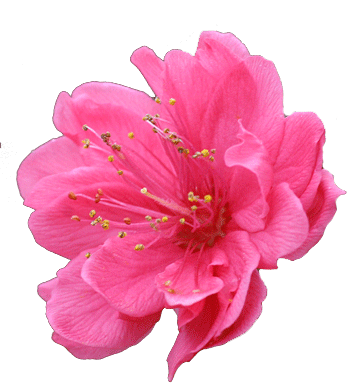 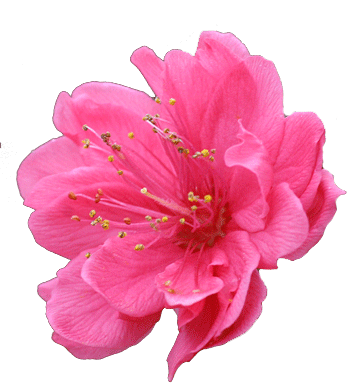 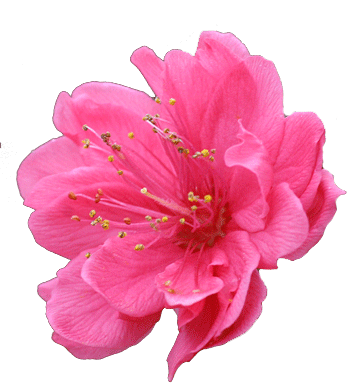 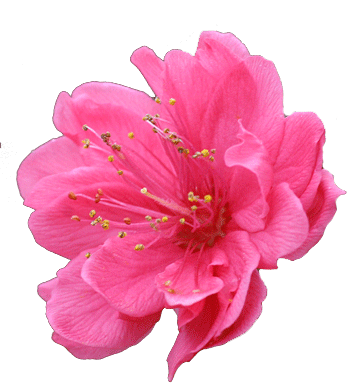 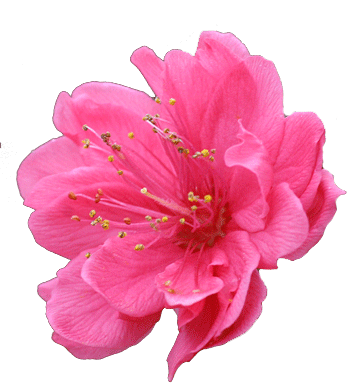 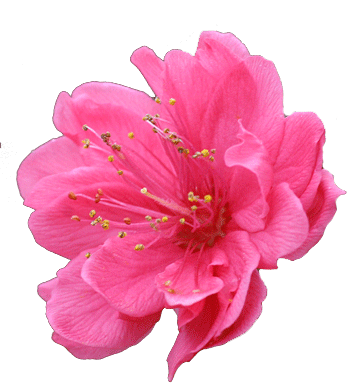 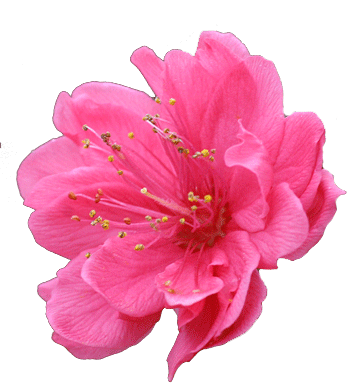 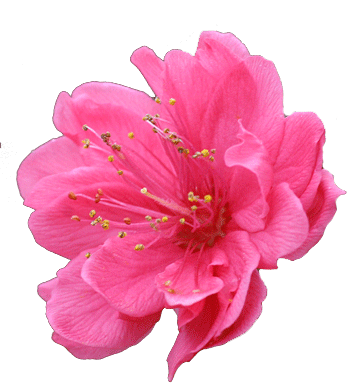 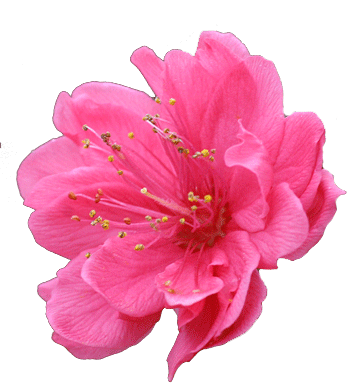 Thủ công
Làm lọ hoa gắn tường (tiết 2)
Mục tiêu:
- Biết cách làm lọ hoa gắn tường.
- Làm được lọ hoa gắn tường. Các nếp gấp tương đối đều, thẳng, phẳng. 
- Lọ hoa tương đối cân đối.
Môn: Thủ công
Làm lọ hoa gắn tường (tiết 2)
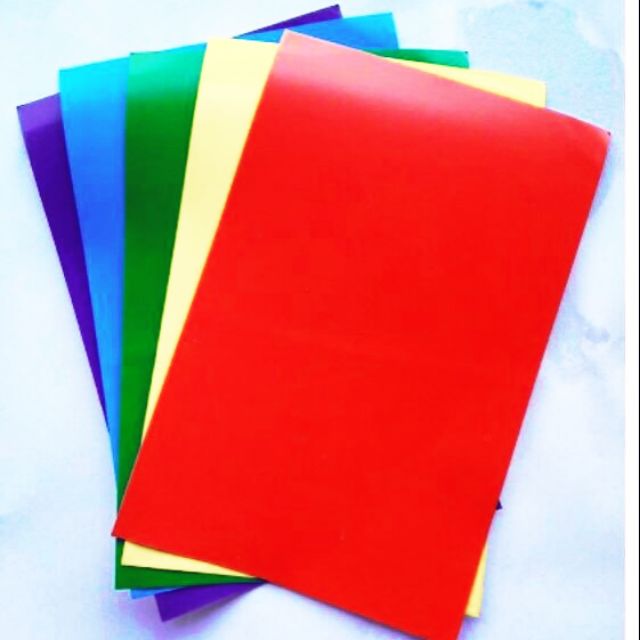 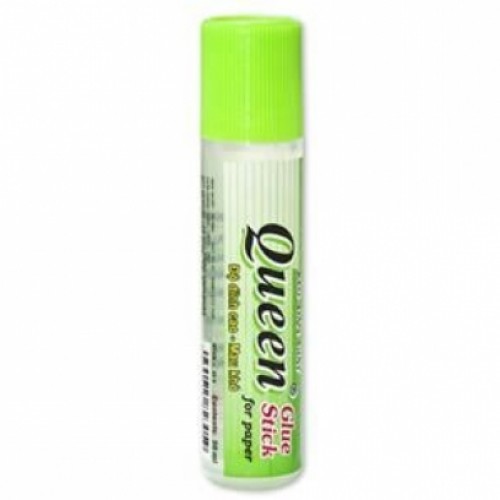 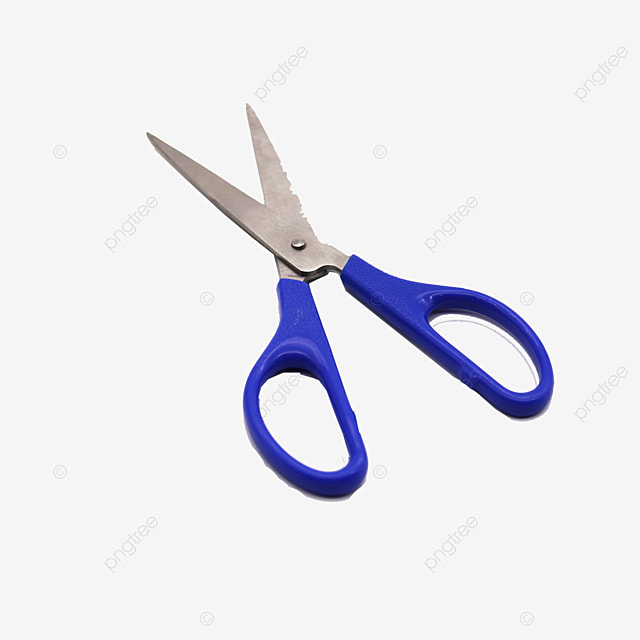 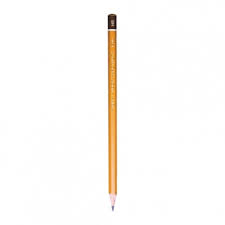 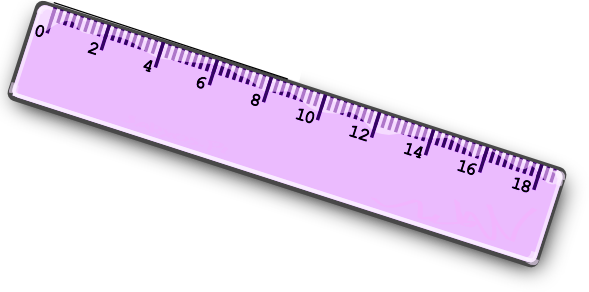 Thủ công
Làm lọ hoa gắn tường (tiết 2)
Hoạt động 1: Hướng dẫn các bước thực hành
Hoạt động 2: Hướng dẫn thực hành
Hoạt động 3: Trưng bày sản phẩm
Thủ công
Làm lọ hoa gắn tường (tiết 2)
Hoạt động 1:
HƯỚNG DẪN CÁC BƯỚC THỰC HÀNH
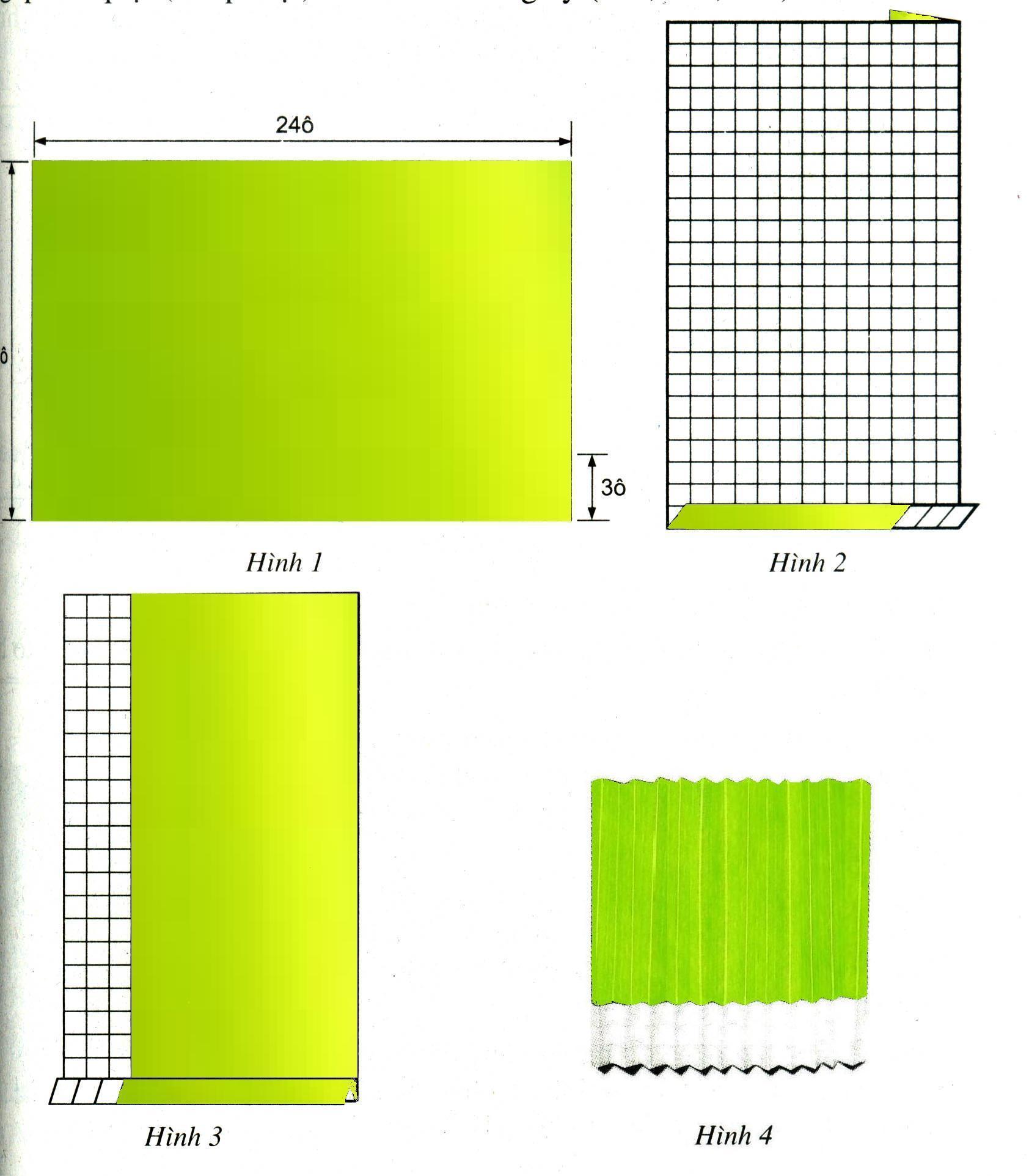 16ô
Thủ côngLàm lọ hoa gắn tường (tiết 2)
Bước 1: Gấp phần giấy làm đế lọ hoa và gấp các nếp gấp cách đều
Đặt ngang tờ giấy thủ công hình chữ nhật có chiều dài 24 ô, rộng 16 ô mặt có màu ở trên.
Từ mép dưới giấy đếm lên 3 ô gấp một đường dấu gấp làm  đế lọ hoa.
Thủ công
Làm lọ hoa gắn tường (tiết 2)
Bước 1: Gấp phần giấy làm đế lọ hoa và gấp các nếp gấp cách đều
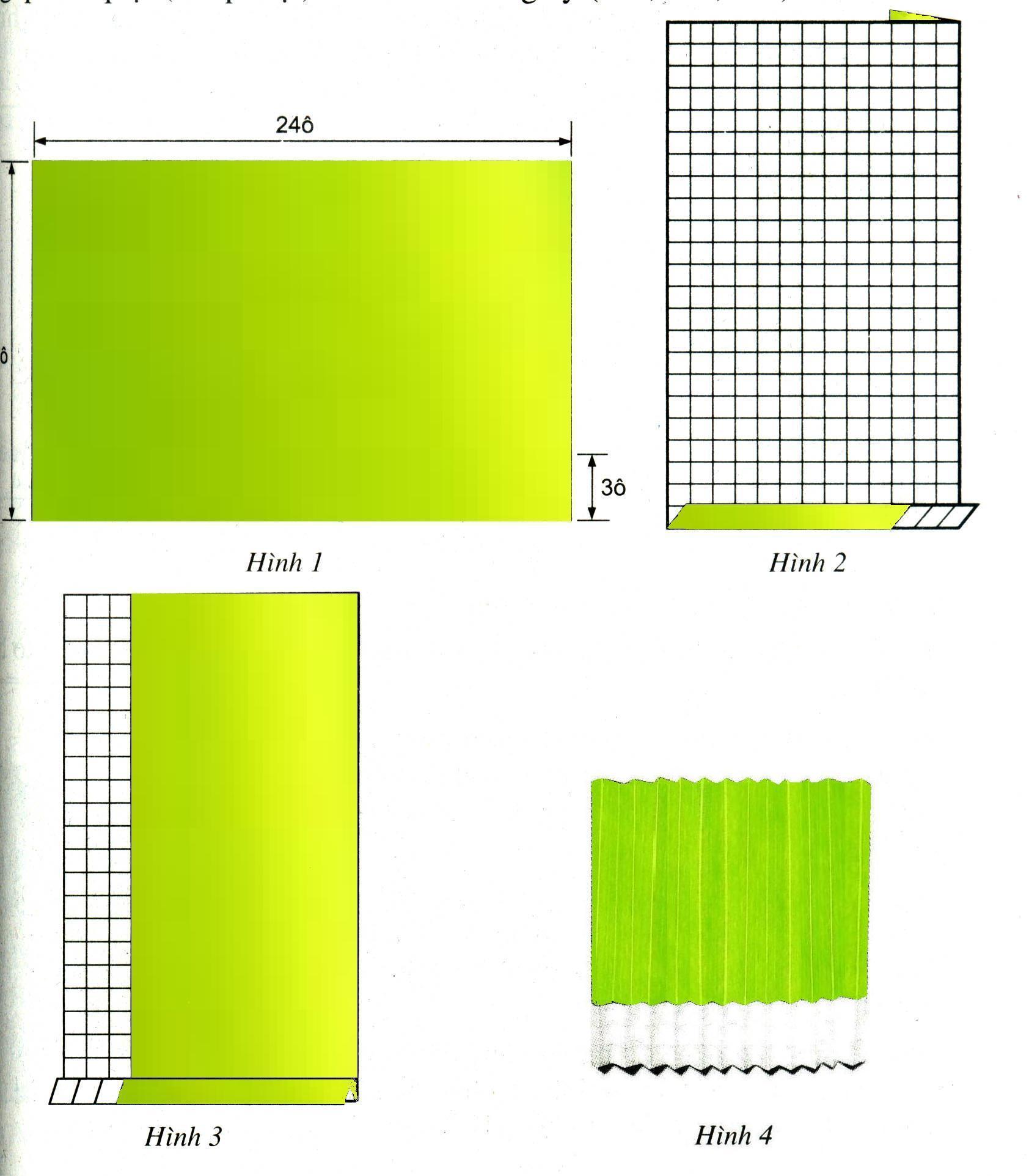 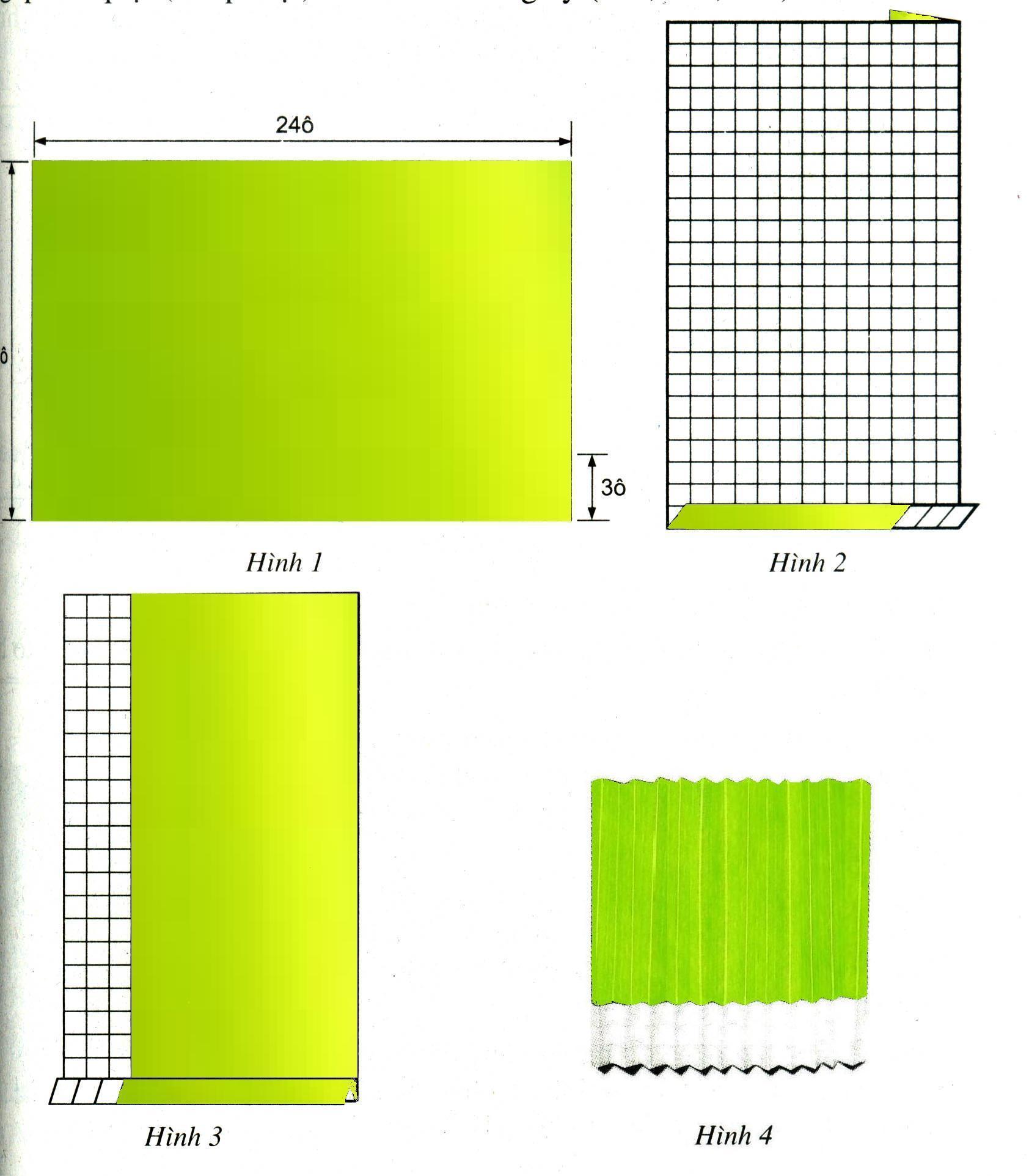 Xoay dọc tờ giấy (mặt kẻ ô ở trên).
 Gấp các nếp cách đều nhau 1 ô như gấp cái quạt
Thủ công
Làm lọ hoa gắn tường (tiết 2)
Bước 1: Gấp phần giấy làm đế lọ hoa và gấp các nếp gấp cách đều
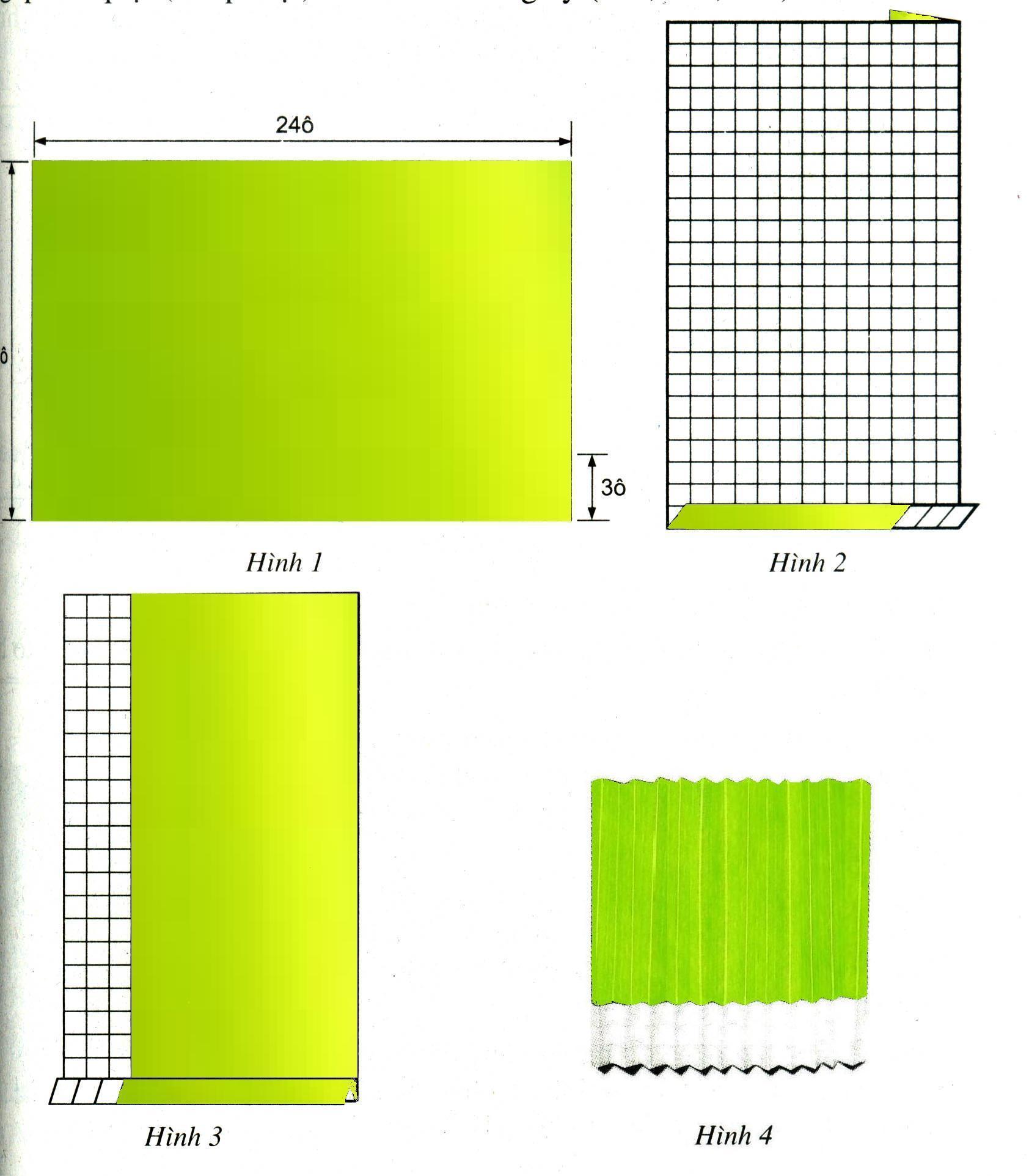 - Cứ gấp như vậy cho đến hết tờ giấy.
Thủ công
Làm lọ hoa gắn tường (tiết 2)
Bước 2: Tách phần gấp đế lọ hoa ra khỏi các nếp gấp làm thân lọ hoa
Tay trái cầm vào giữa các nếp gấp.
 Ngón cái và ngón trỏ tay phải cầm vào nếp gấp làm đế lọ hoa kéo tách ra khỏi nếp gấp màu làm thân lọ hoa.Tách lần lượt từng nếp gấp cho đến khi tách hết các nếp gấp làm đế lọ hoa
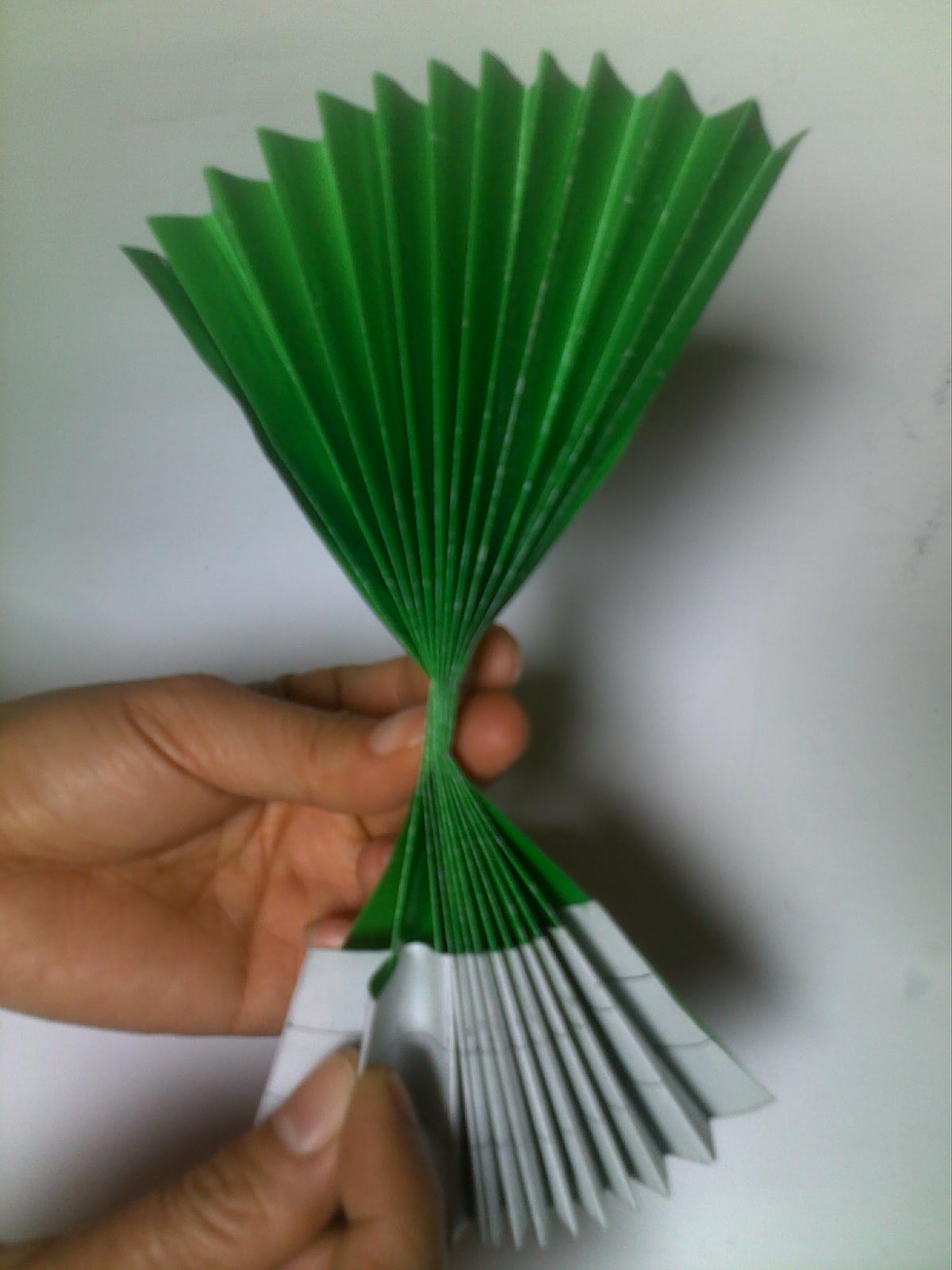 Lưu ý: cần kéo nhẹ, từ từ
Hình 5
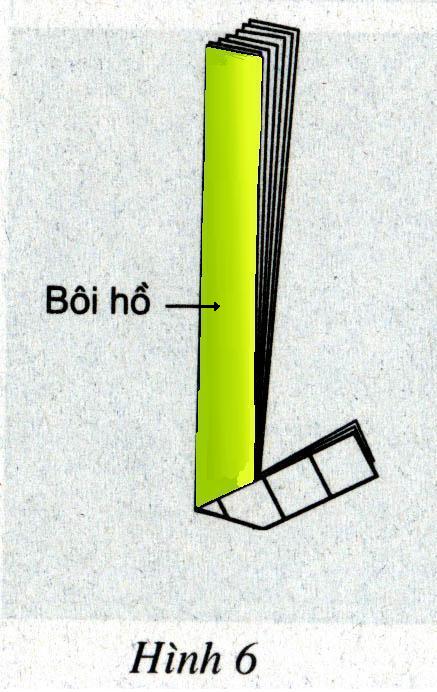 Thủ công
Làm lọ hoa gắn tường (tiết 2)
Bước 2: Tách phần gấp đế lọ hoa ra khỏi các nếp gấp làm thân lọ hoa
Cầm chụm các nếp gấp vừa tách được kéo ra cho đến khi các nếp gấp này và các nếp gấp phía dưới thân lọ tạo thành hình chữ V.
Lưu ý: Miết mạnh lại các nếp gấp
Thủ công
Làm lọ hoa gắn tường (tiết 2)
Bước 3: Làm thành lọ hoa gắn tường
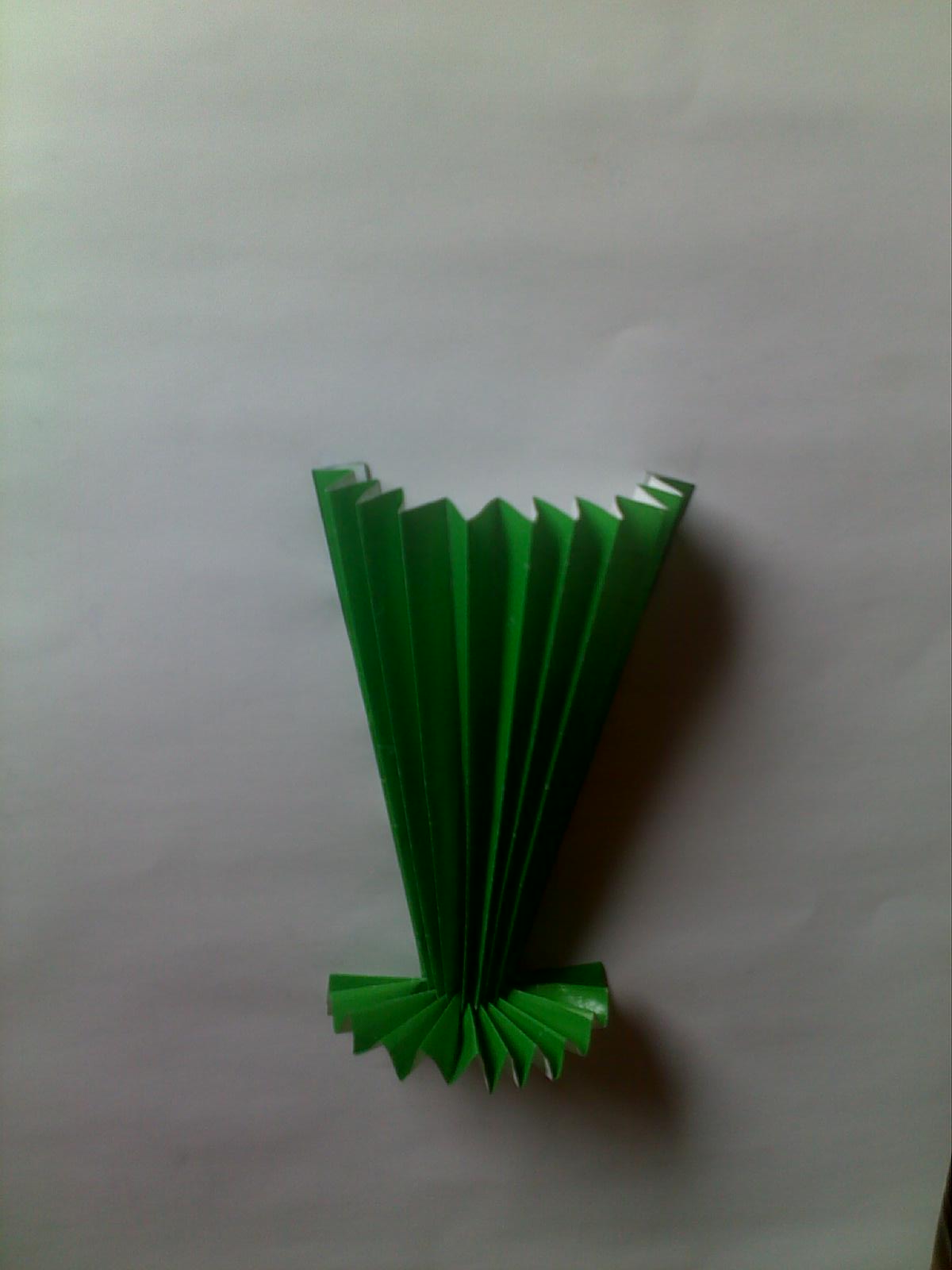 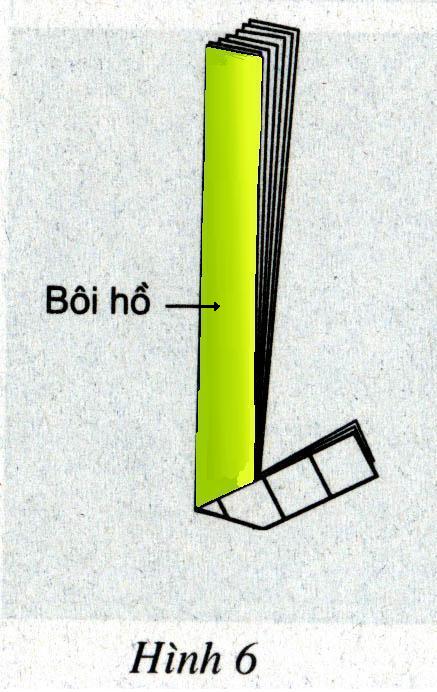 Thủ công
Làm lọ hoa gắn tường (tiết 2)
Bước 3: Làm thành lọ hoa gắn tường
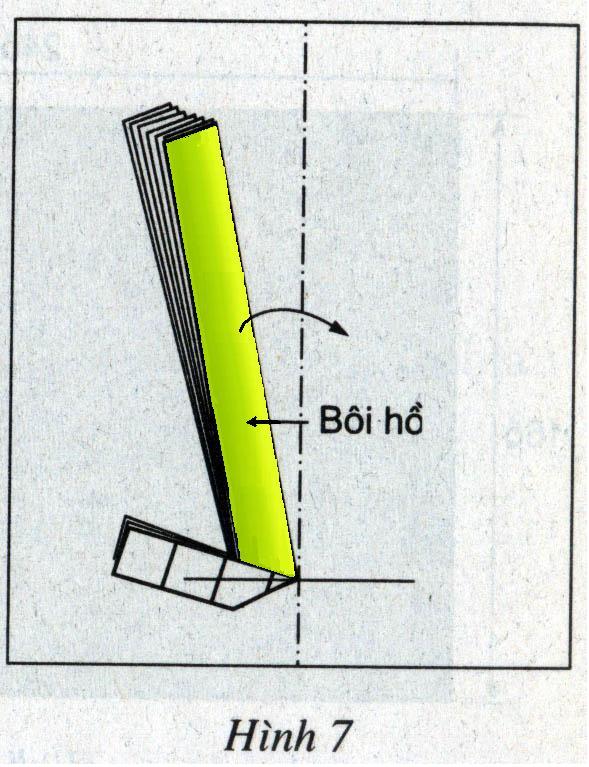 Thủ công
Làm lọ hoa gắn tường (tiết 2)
Bước 3: Làm thành lọ hoa gắn tường
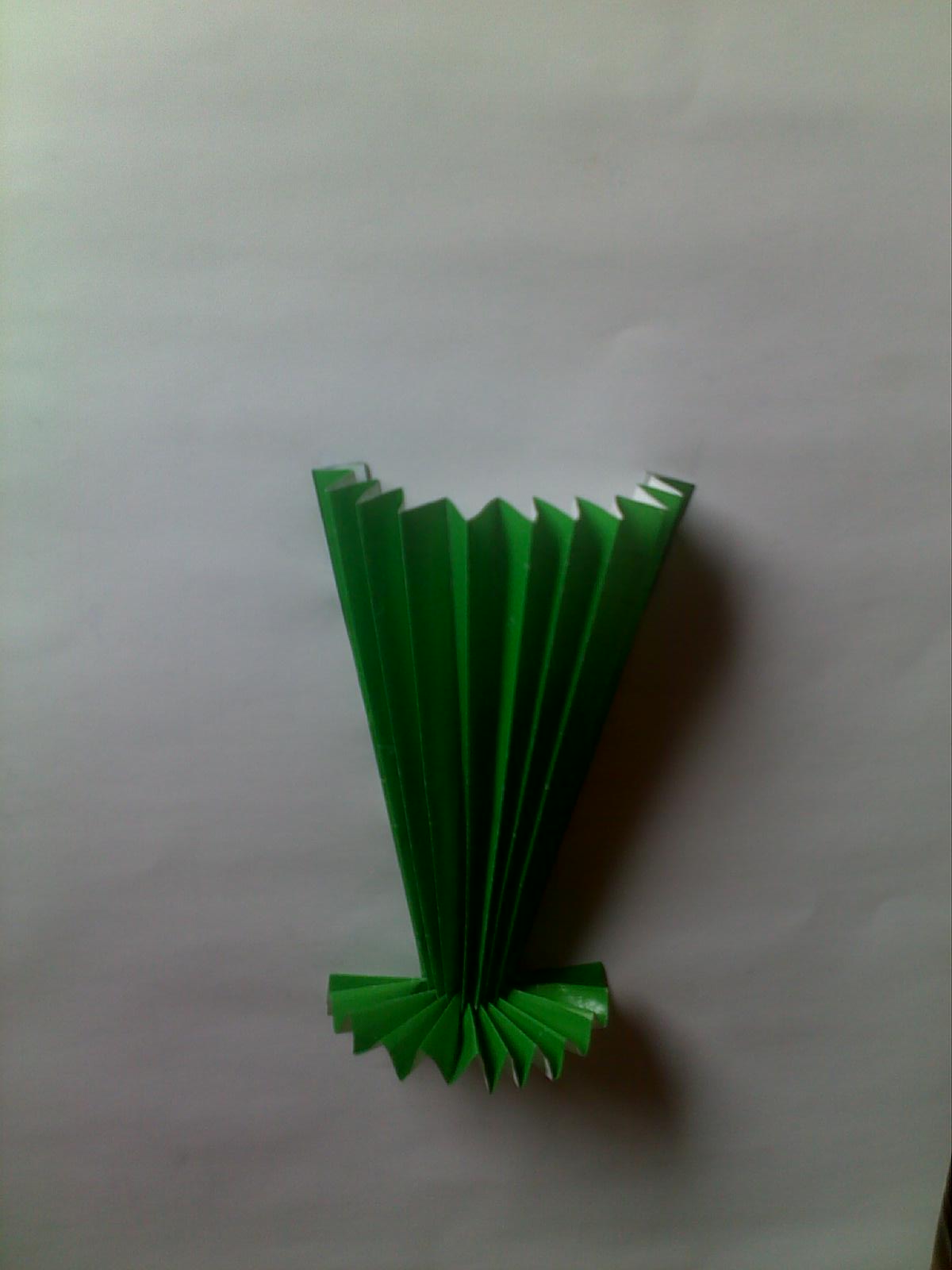 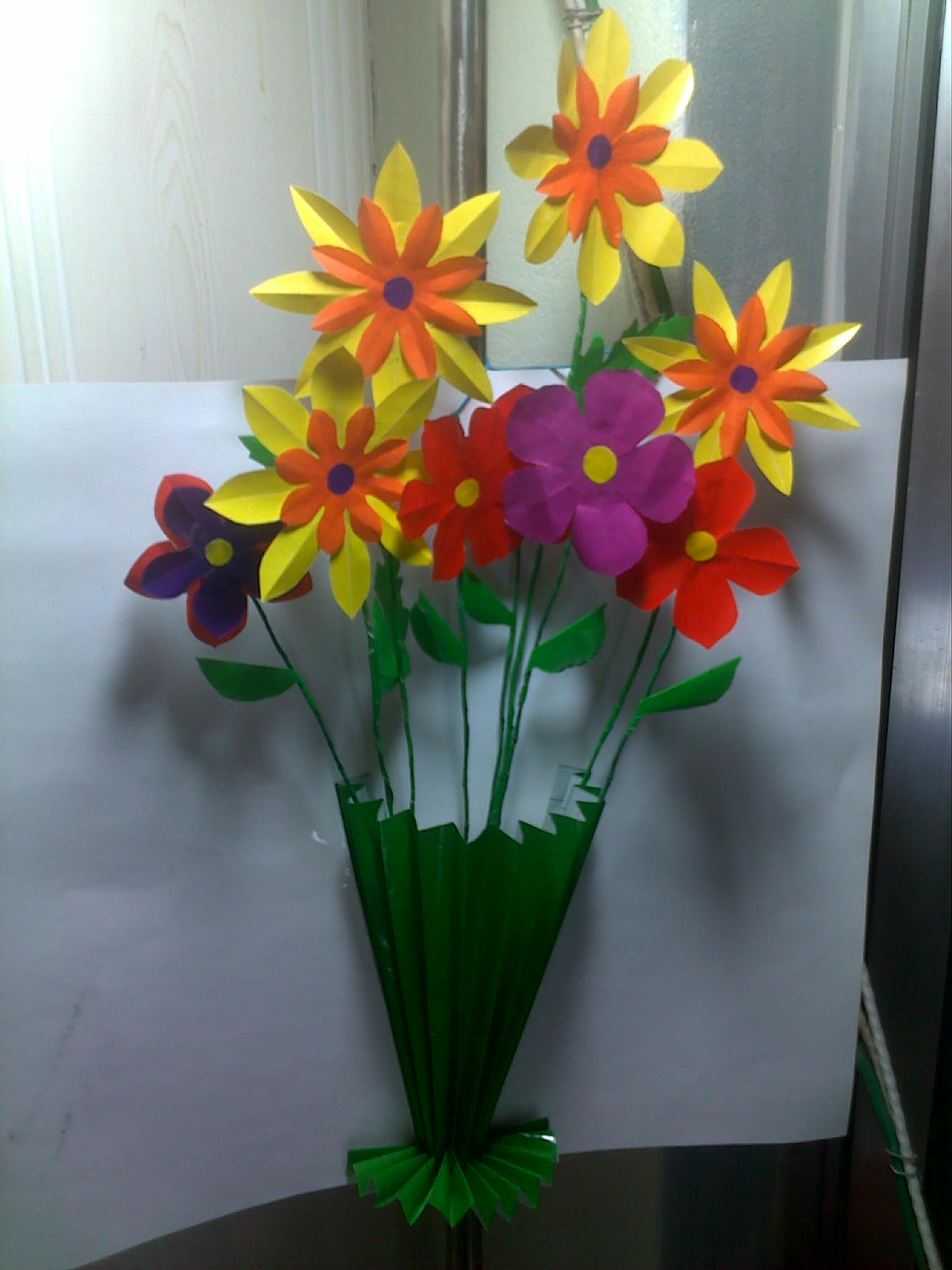 Hình 8a
Hình 8b
Thủ công
Làm lọ hoa gắn tường (tiết 2)
Hoạt động 2:
HƯỚNG DẪN THỰC HÀNH
Thủ công
Làm lọ hoa gắn tường (tiết 2)
Nêu lại các bước làm lọ hoa gắn tường?
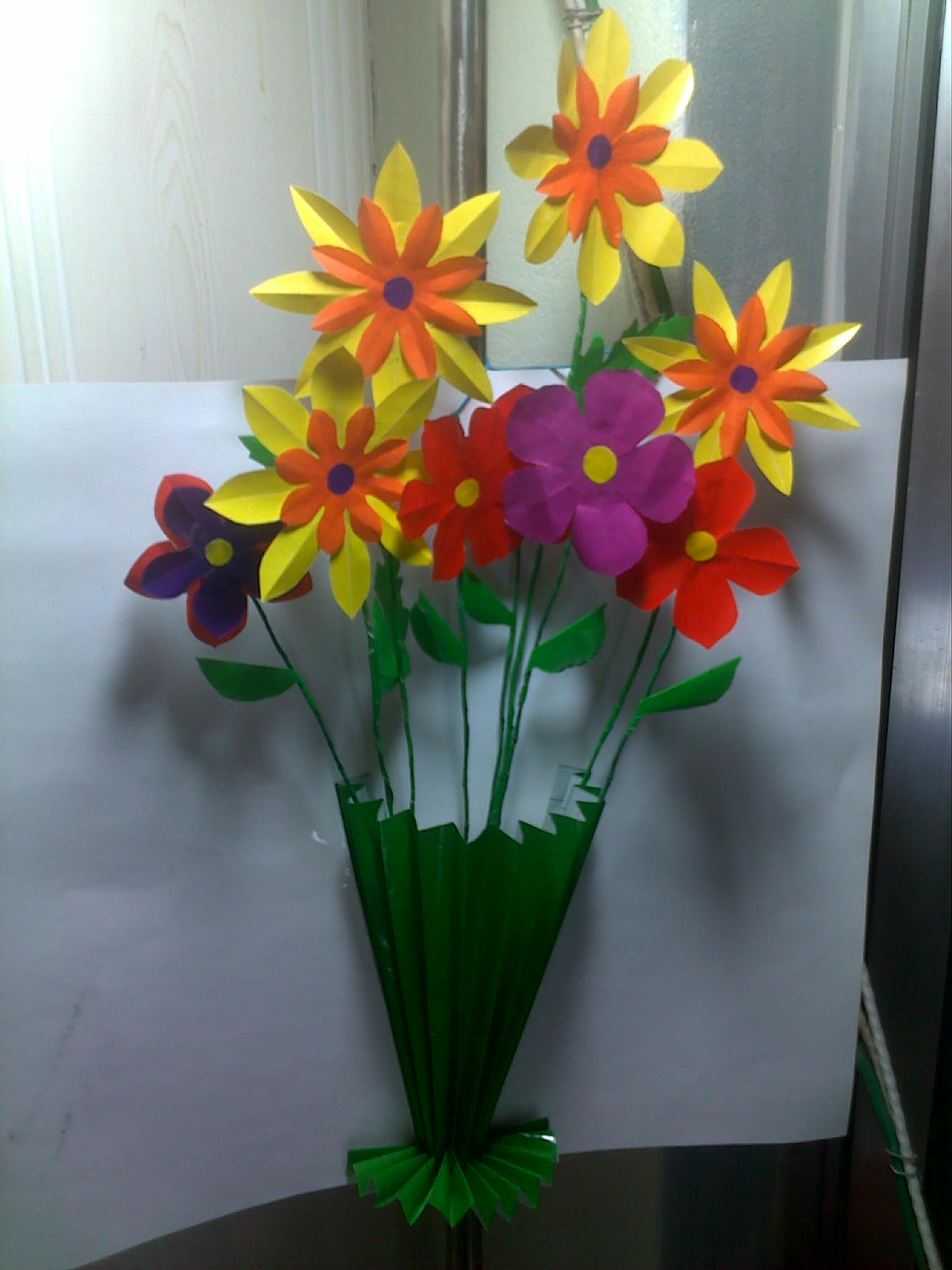 Bước 1: Gấp phần giấy làm đế lọ hoa và gấp các nếp gấp cách đều
Bước 2: Tách phần gấp đế lọ hoa ra khỏi các nếp gấp làm thân lọ hoa
Bước 3: Làm thành lọ hoa gắn tường
Bước 1: Gấp phần giấy làm đế lọ hoa và gấp các nếp gấp cách đều
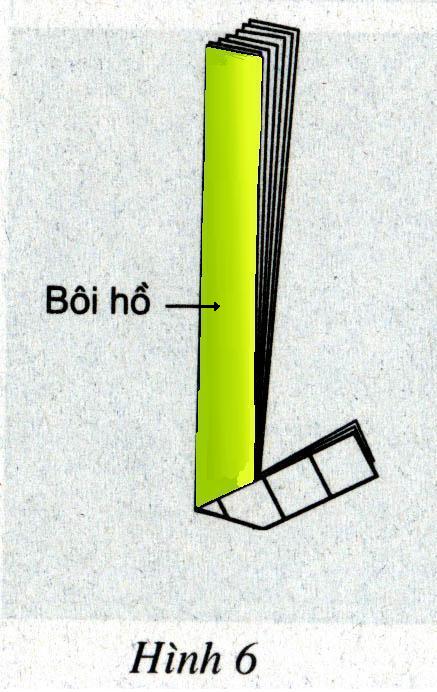 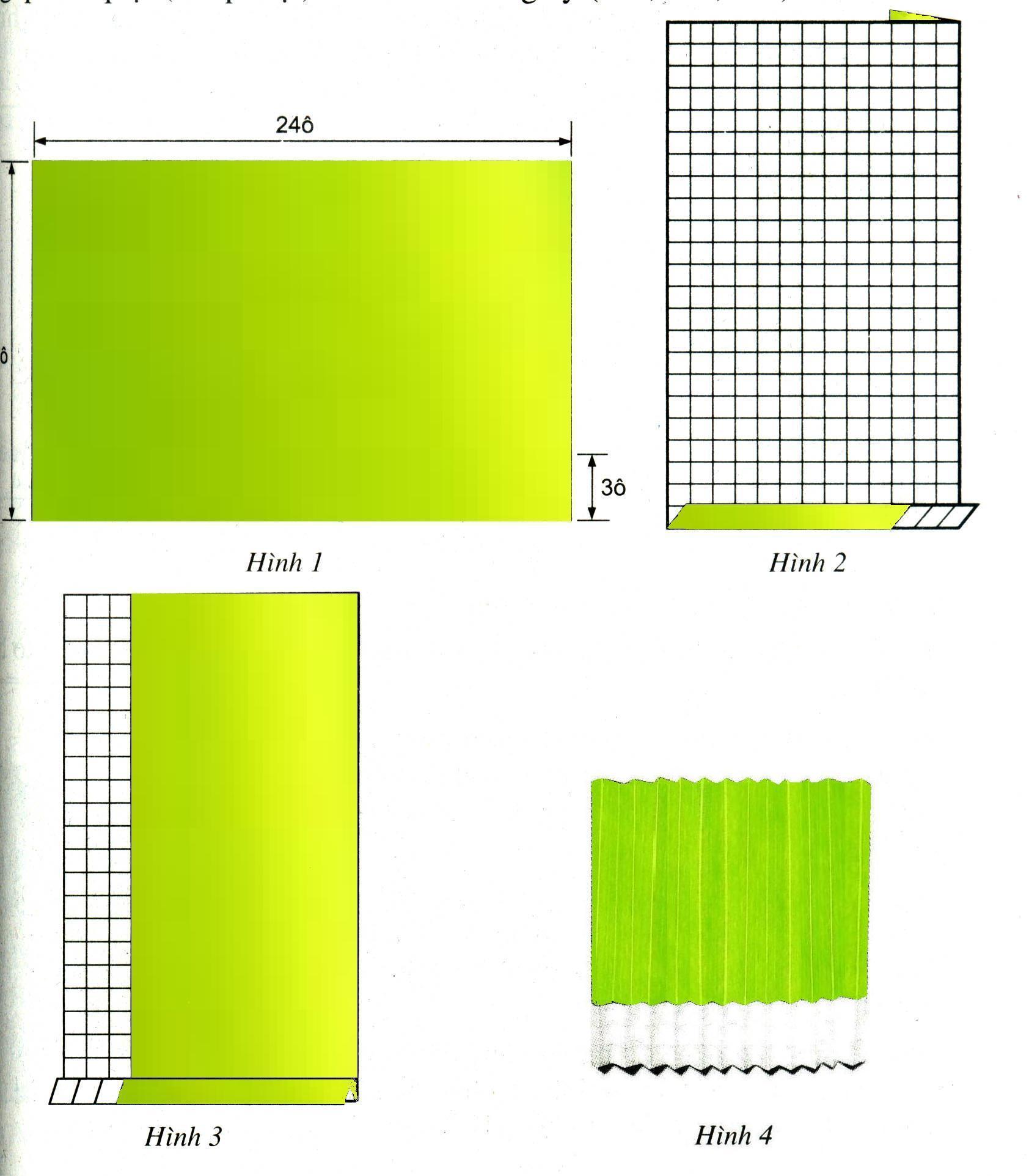 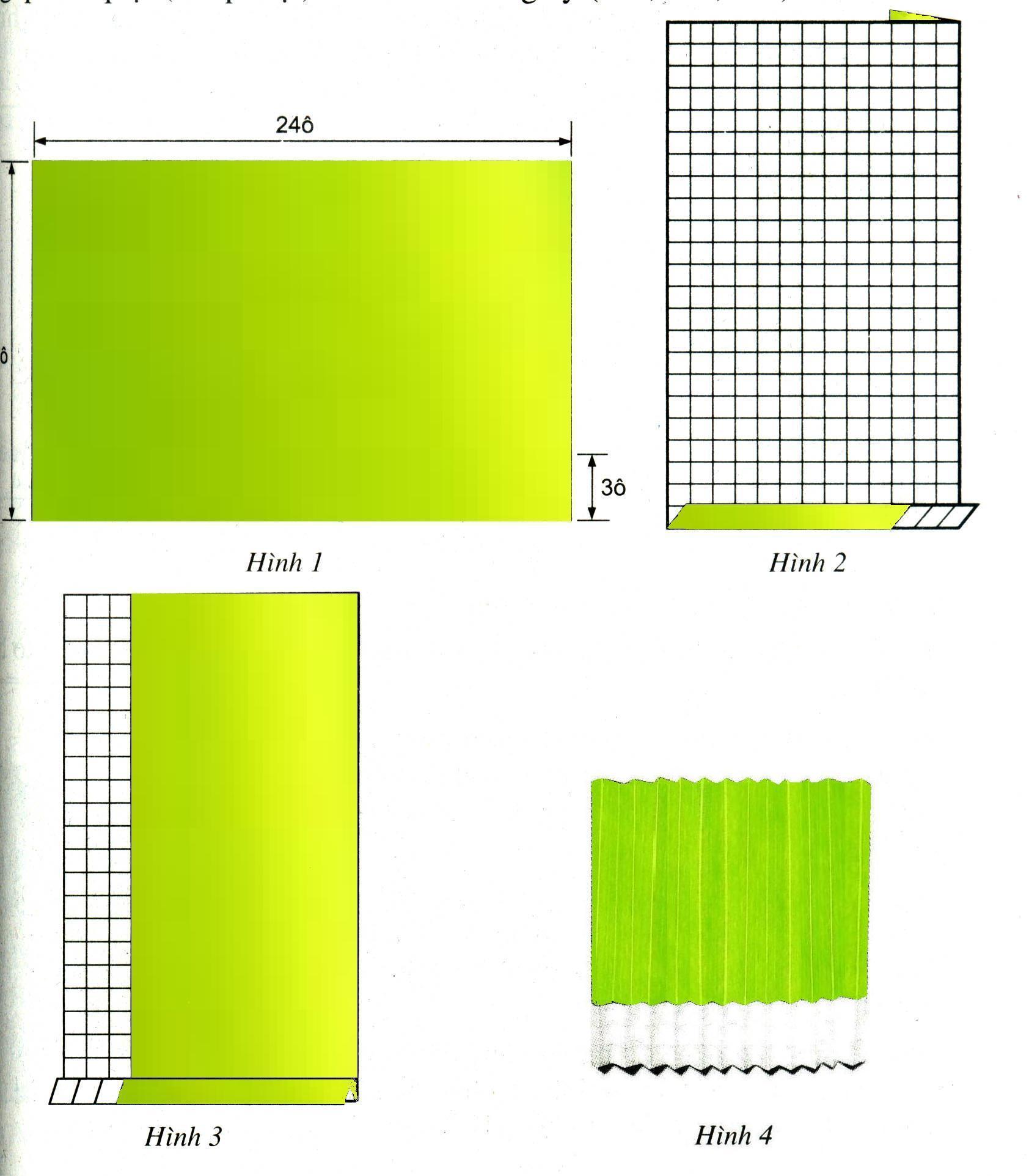 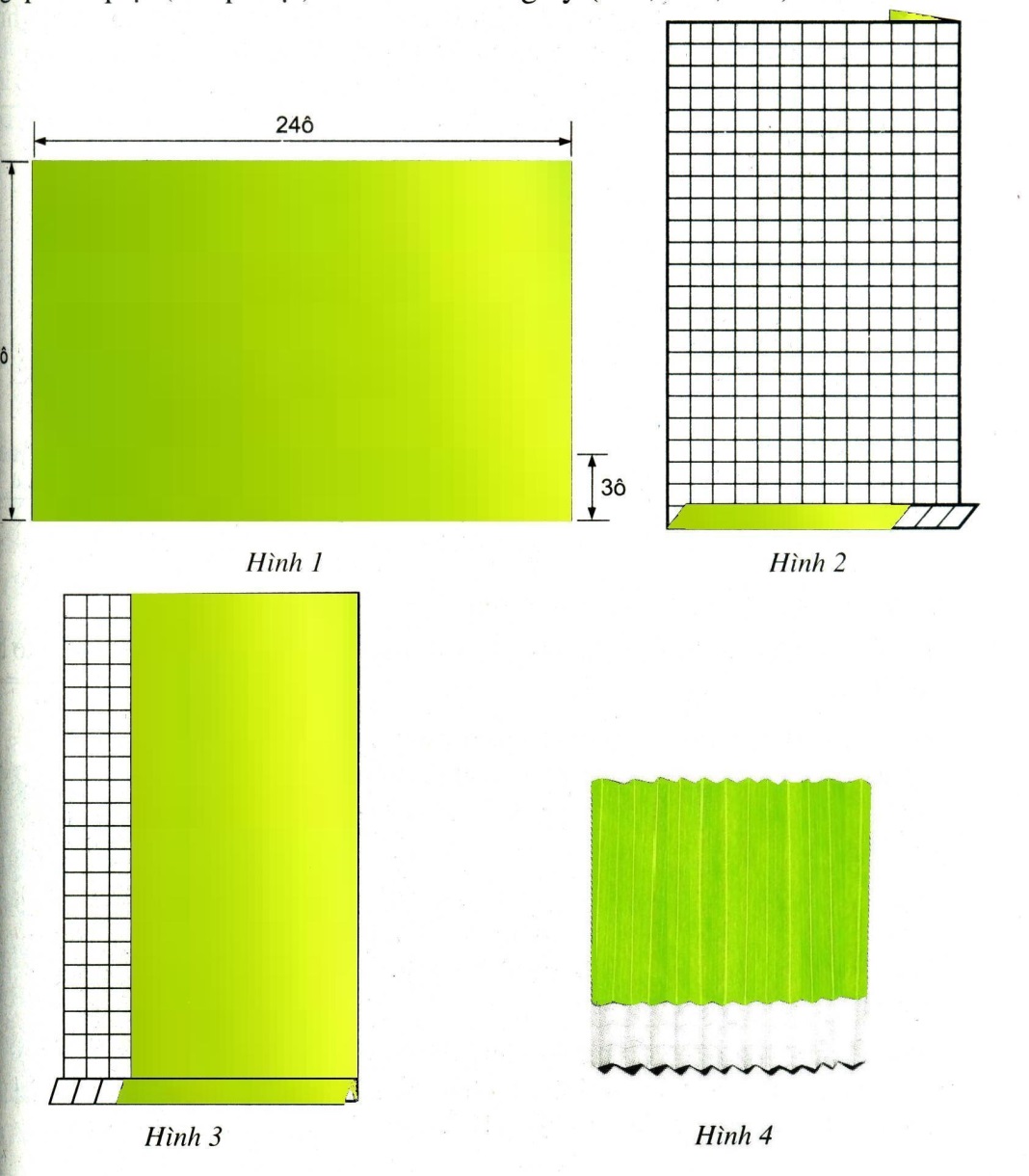 Bước 3: Làm thành lọ hoa gắn tường
Bước 2: Tách phần gấp đế lọ hoa ra khỏi các nếp gấp làm thân lọ hoa
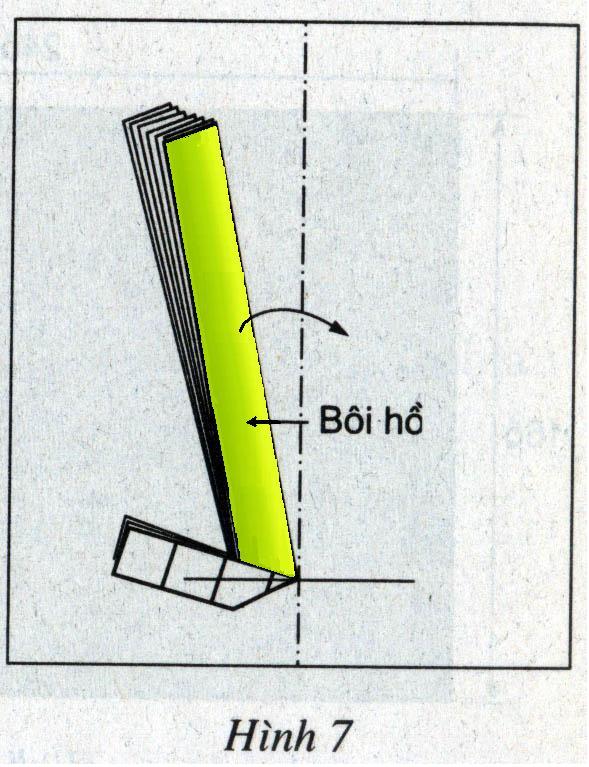 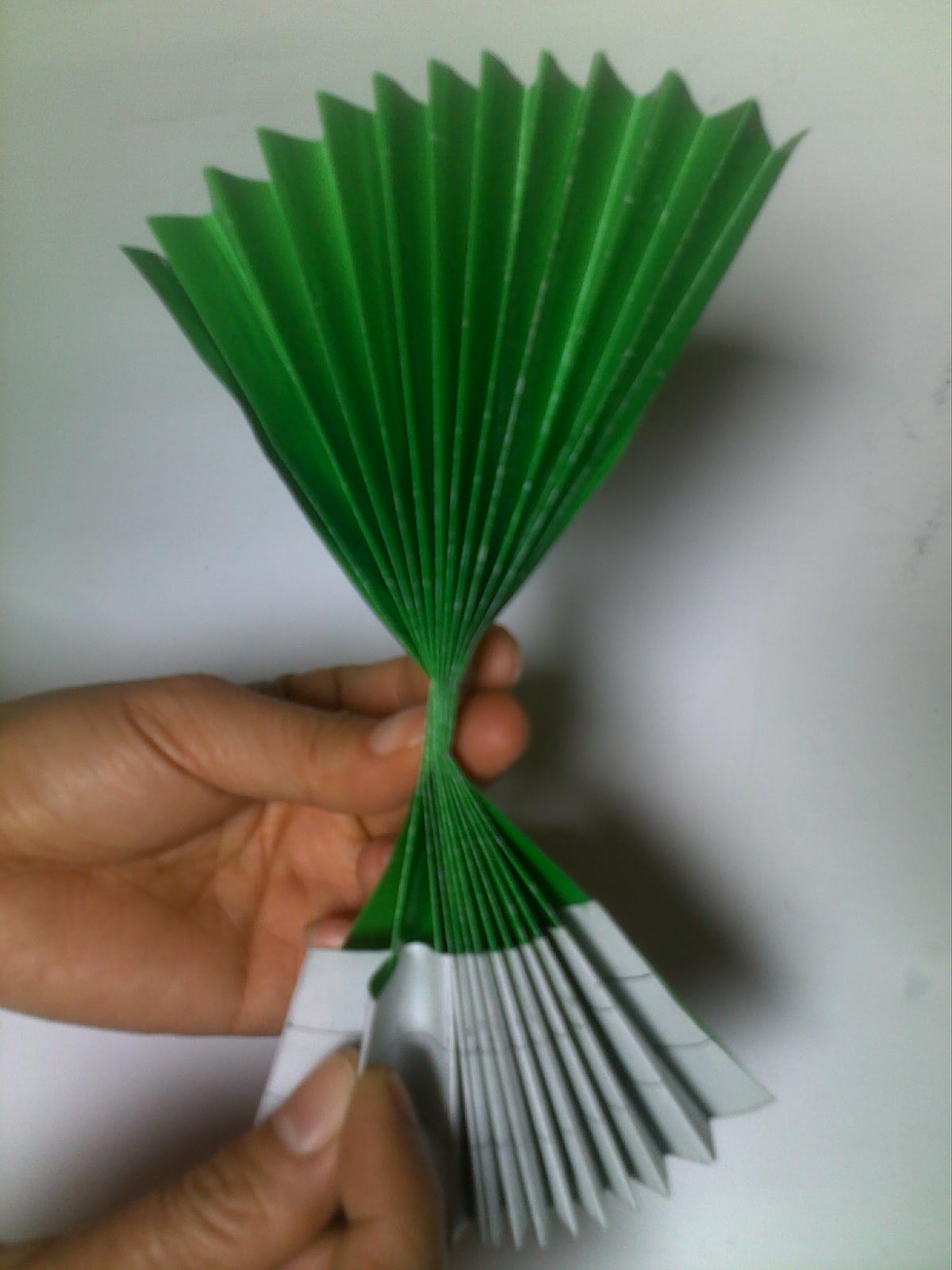 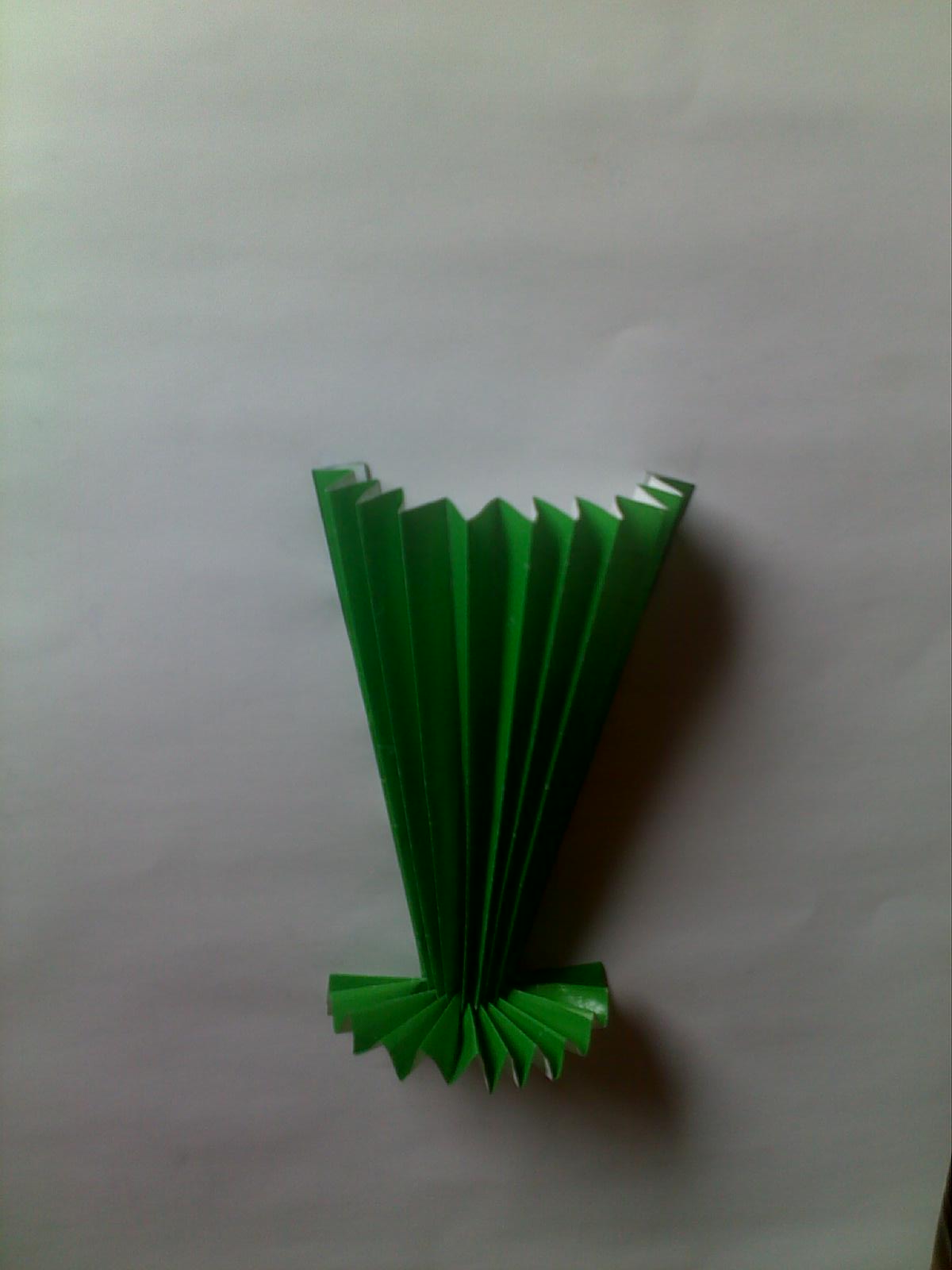 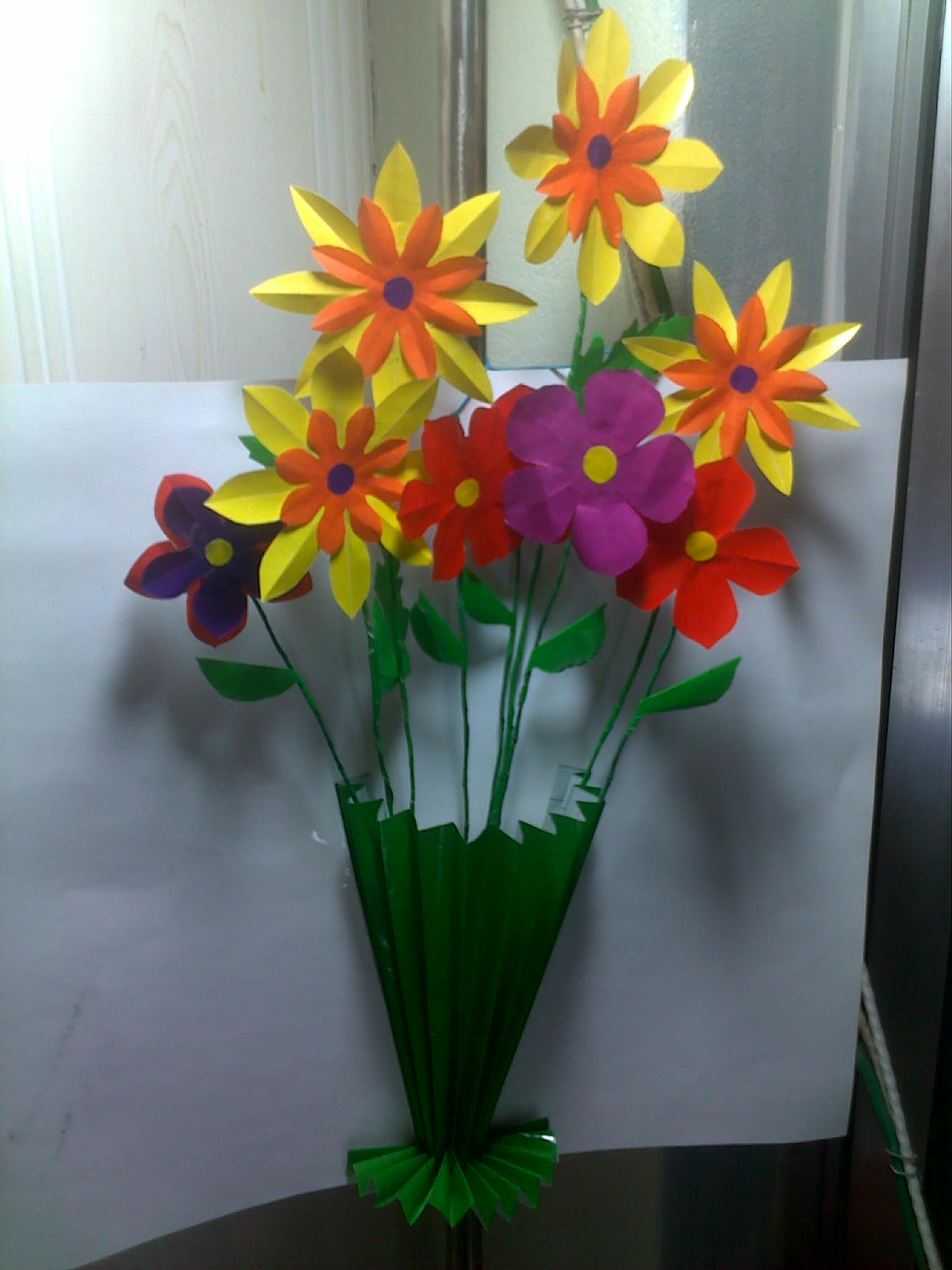 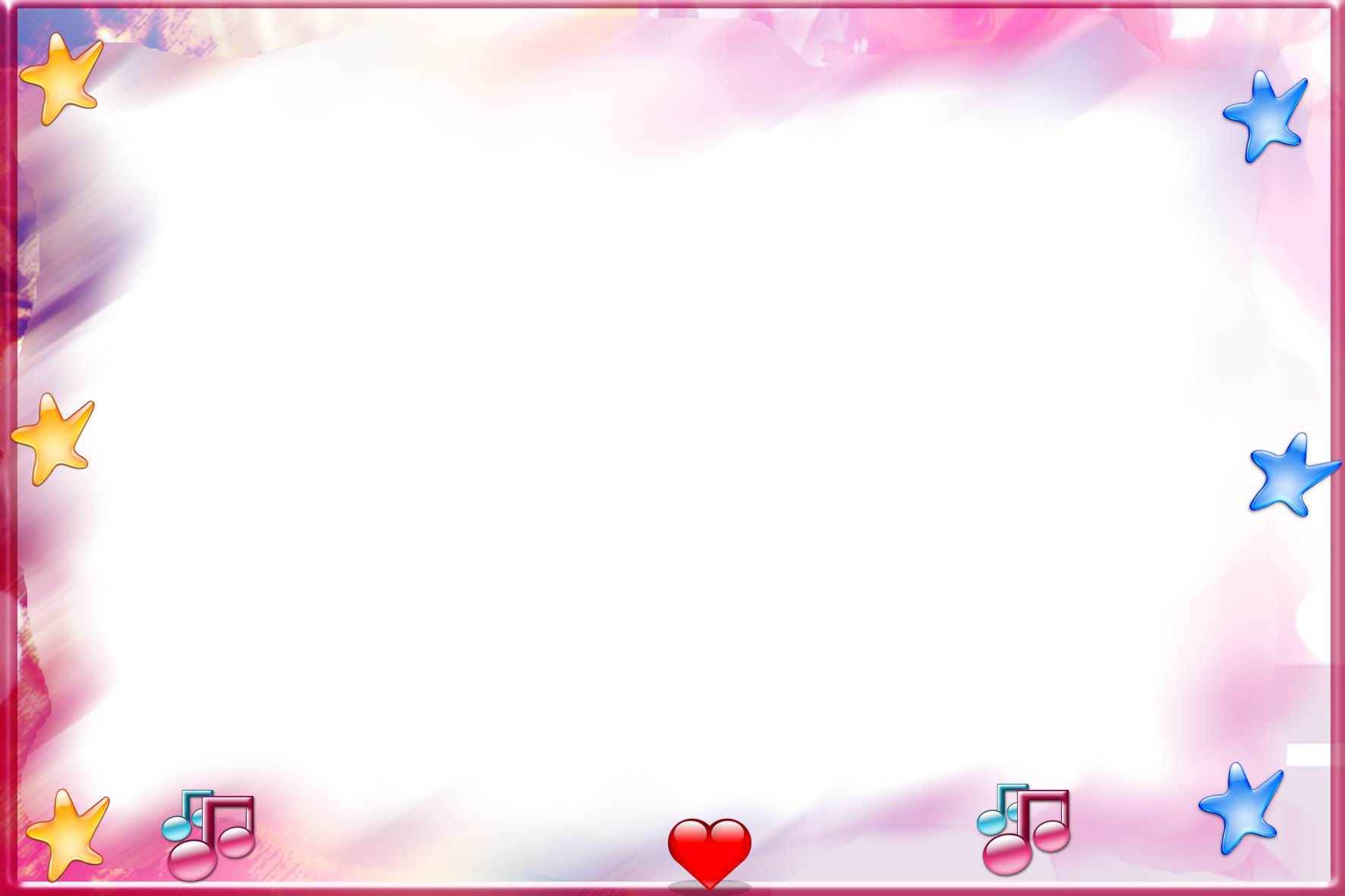 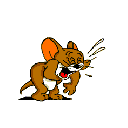 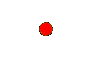 Thực hành
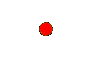 Yêu cầu : 
Trật tự
Ngăn nắp
Giữ vệ sinh
An toàn
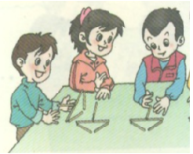 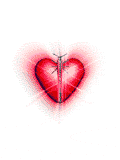 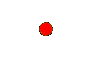 Thủ công
Làm lọ hoa gắn tường (tiết 2)
Hoạt động 3:
TRƯNG BÀY SẢN PHẨM
Thủ công
Làm lọ hoa gắn tường (tiết 2)
Tiêu chí đánh giá sản phẩm:
 - Sản phẩm đẹp, cách trang trí phù hợp.
 - Đế hoa dán khép kín để khi cắm hoa được chắc chắn.
 - Các nếp gấp đều nhau.
TRÌNH BÀY SẢN PHẨM
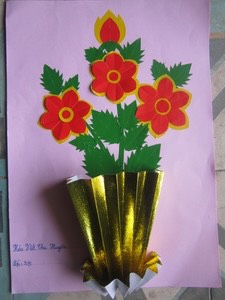 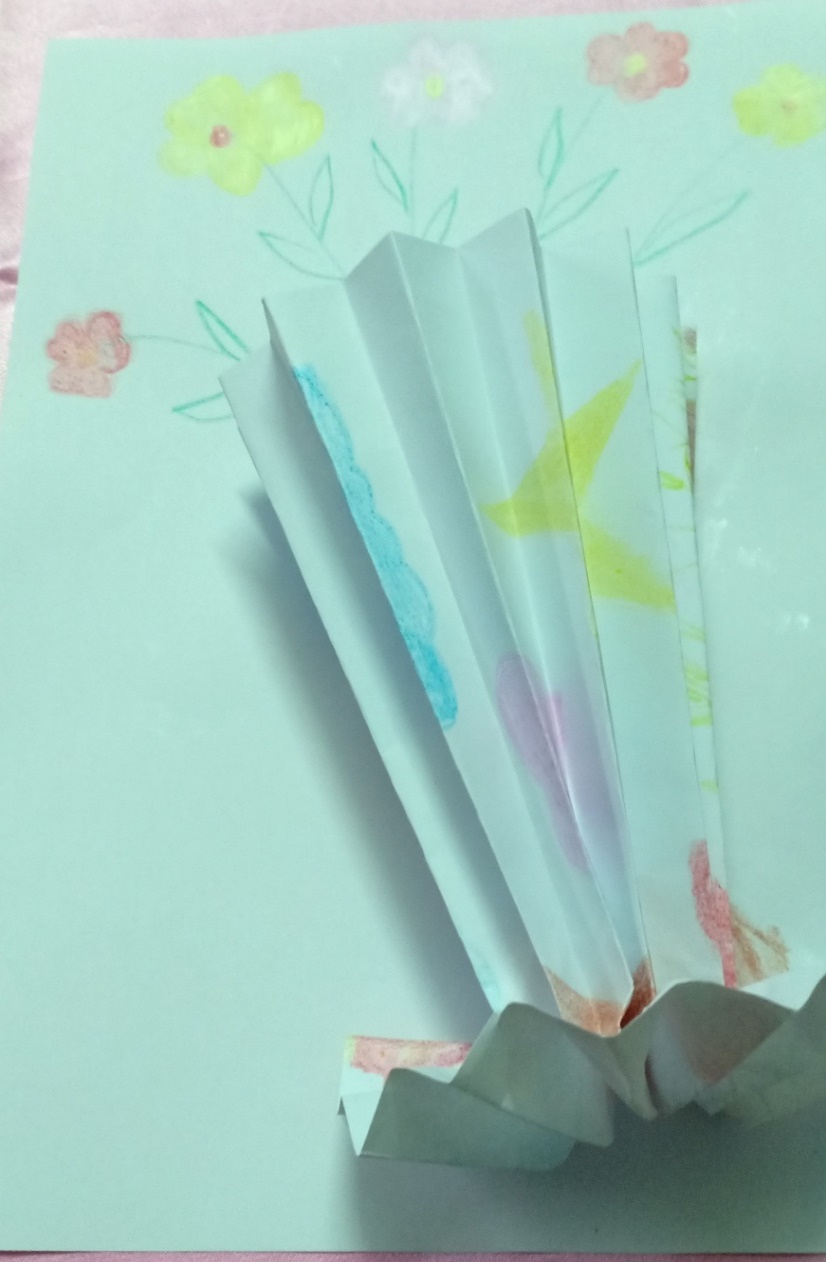 TRÌNH BÀY SẢN PHẨM
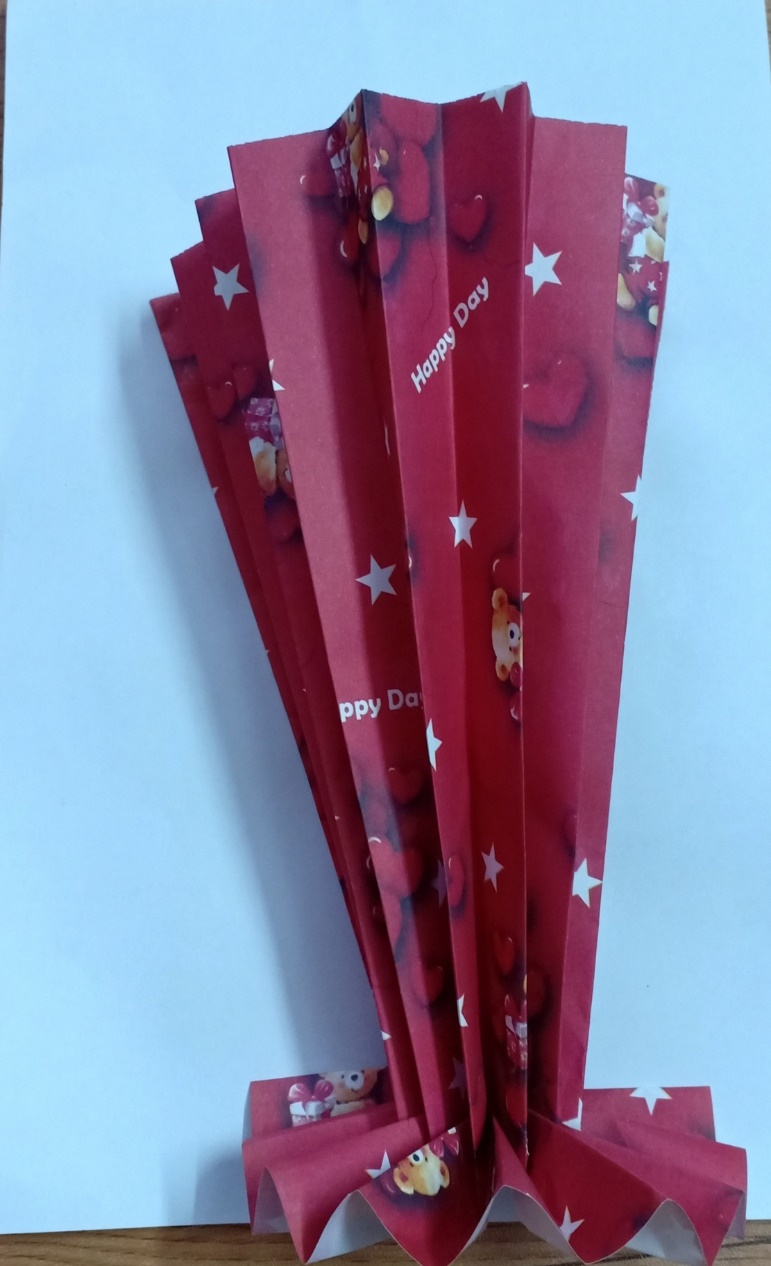 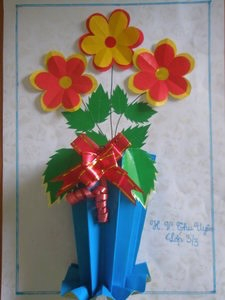 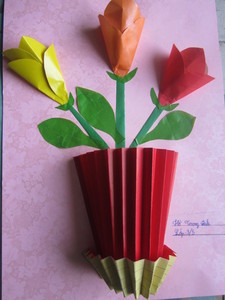 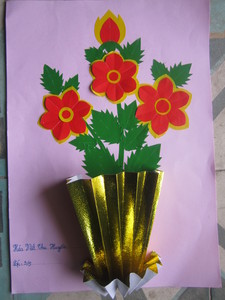 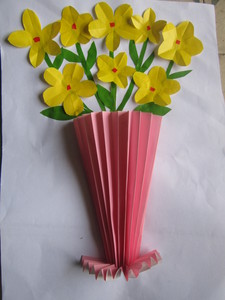 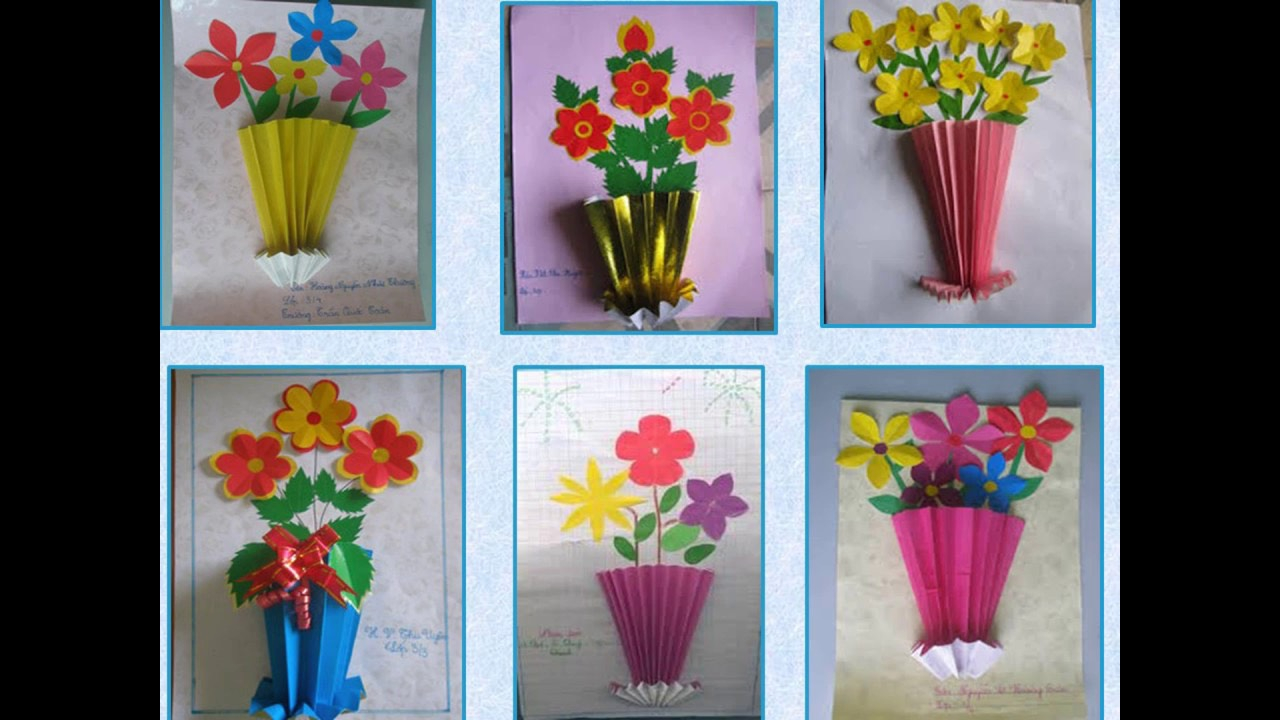 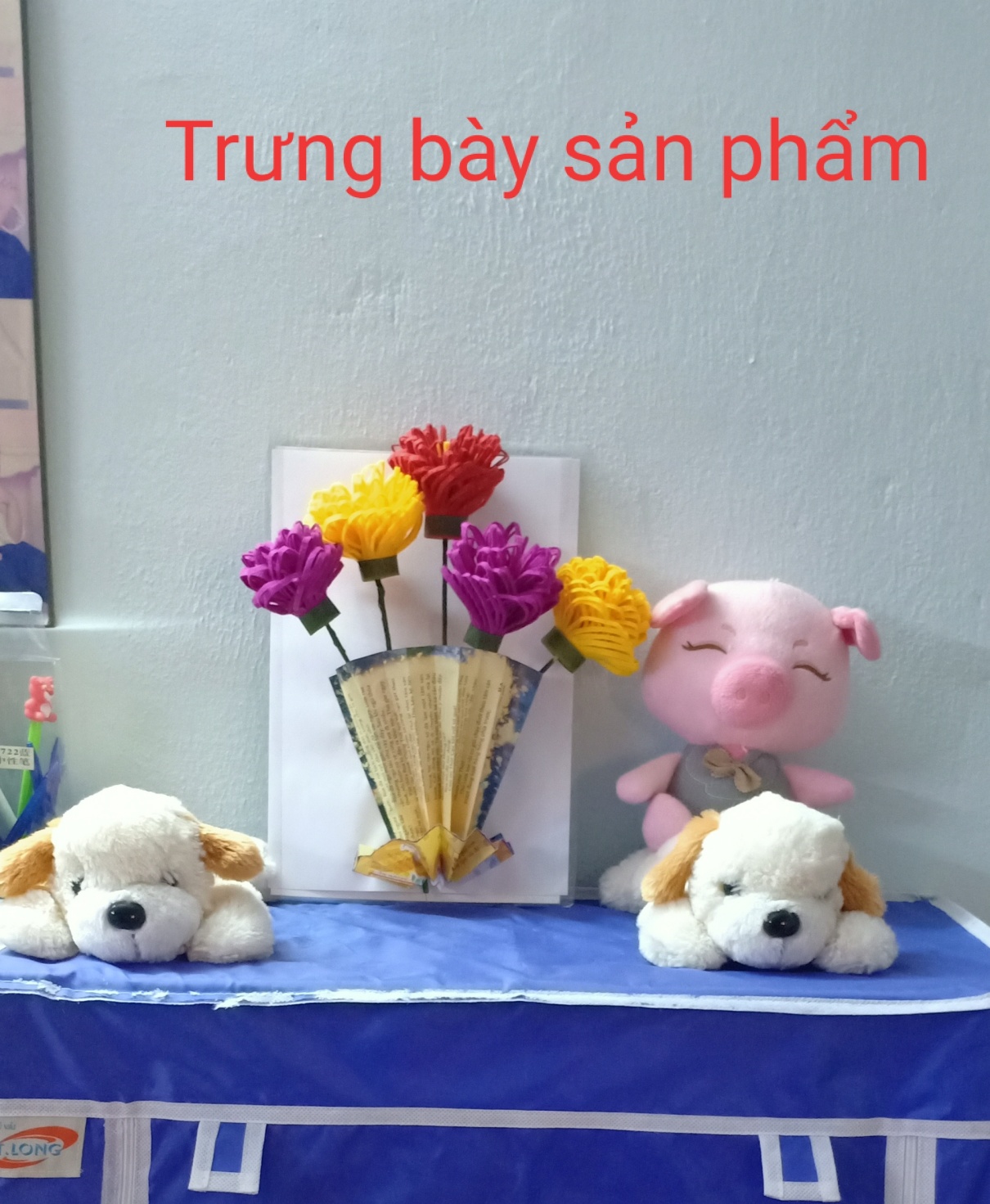 TRÌNH BÀY SẢN PHẨM
Chuẩn bị bài sau:
- Giấy thủ công
- Tờ bìa cứng khổ A4
- Hồ dán 
- Bút màu
- Kéo thủ công
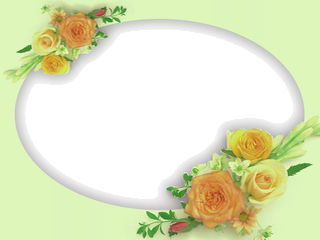 Cô chúc các em luôn chăm ngoan và học giỏi.
%
Thân ái chào các em!
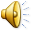